Automatic Gender Identification using Cell Phone Calling Behavior
Presented by David
Motivation
Existing gender classification
Based on voice
Based on image
Violate user privacy

Purpose of this work
understanding how phone usage associated with gender id
evaluating common approaches for gender id
Call Data Records
Dataset
2 M calls
10 K phone numbers

Features
encrypted cell phone numbers of caller and callee
the date and time of the call
the duration of the call
The initial and final location of the caller while making the call
Variables
Behavioral Variables
Number of Calls
Average Duration of Calls
Expenses

Social Variables
In Degree
Out Degree
Degree

Mobility Variables
Talk Distance
Route Distance
Behavior vs. Gender
Ranked distributions charts
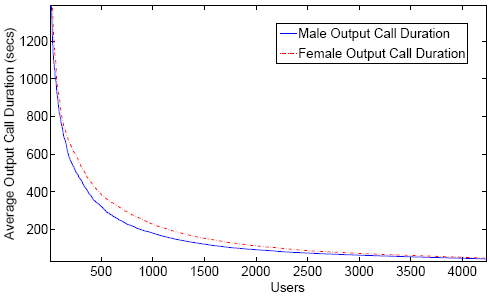 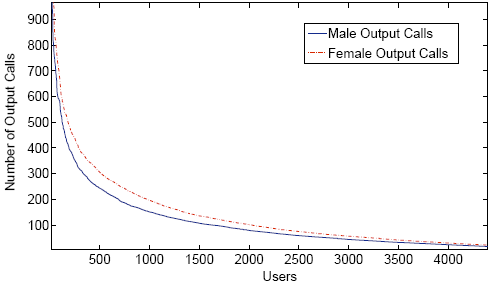 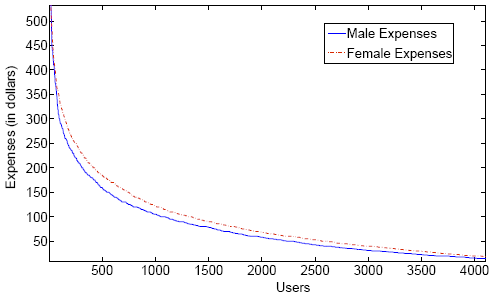 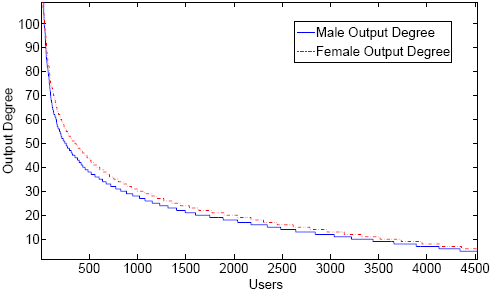 Behavior vs. Gender (Cont.)
Ranked distributions charts








Selected features
number of incoming calls
Number of outgoing calls
average duration of incoming calls
average duration of outgoing calls
Expenses
Degree
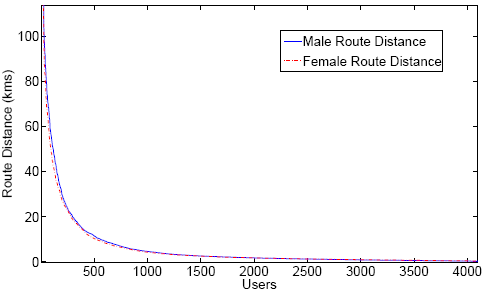 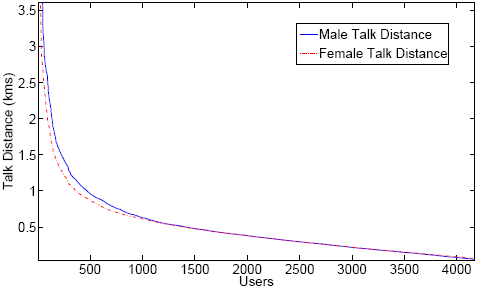 Gender Classification
SVM



Random Forests
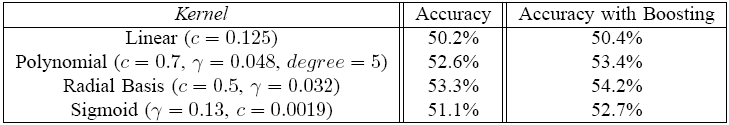 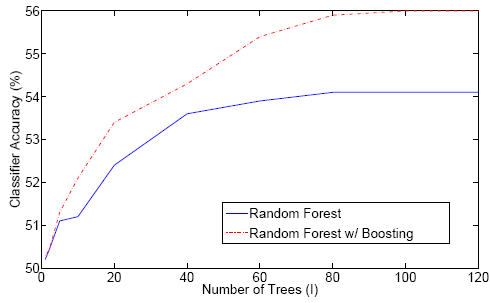 Gender Classification (Cont.)
Semi-supervised (K-means + Labeling + KNN)
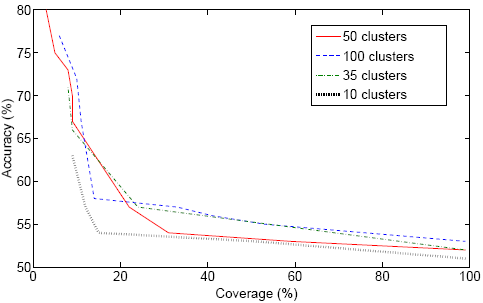